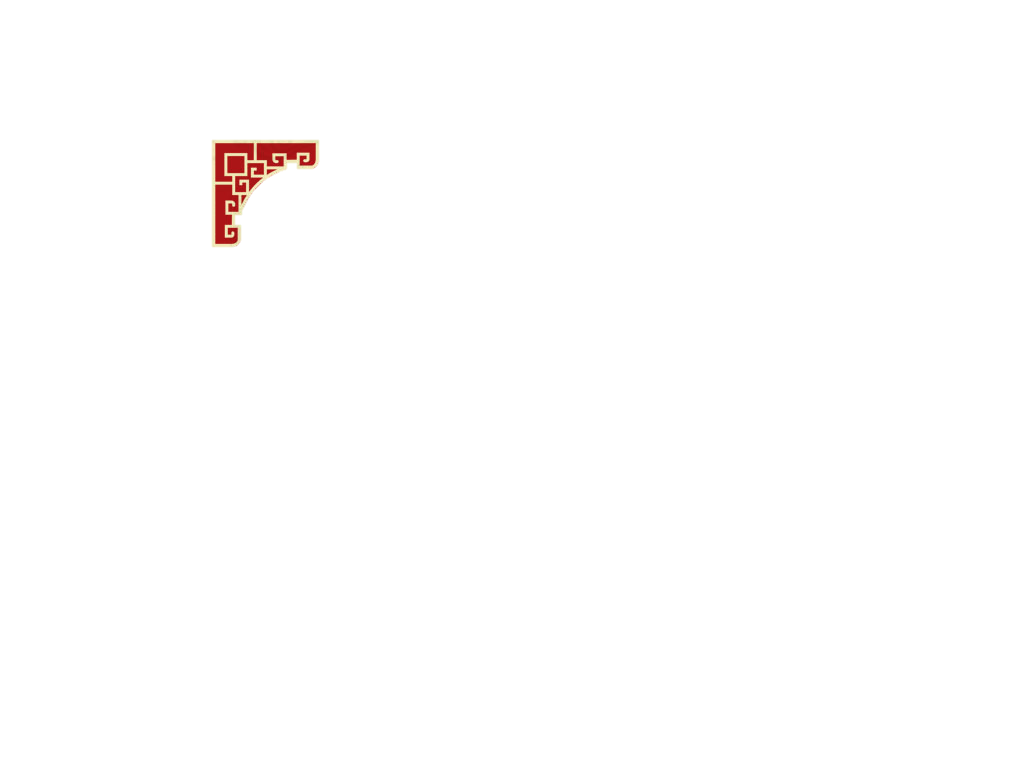 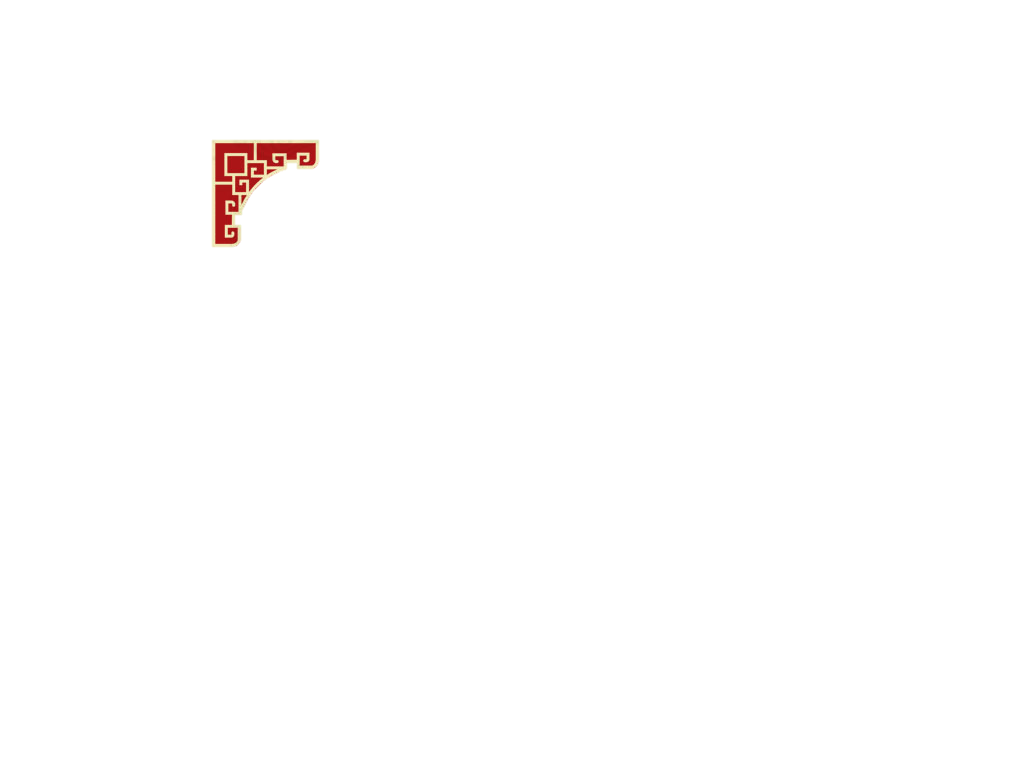 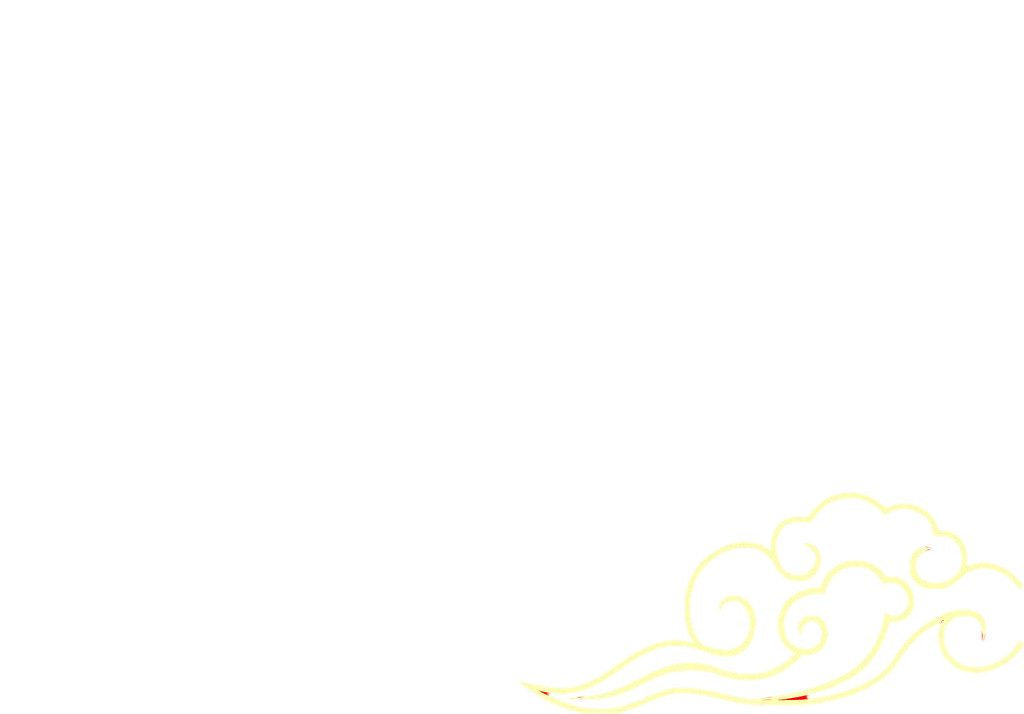 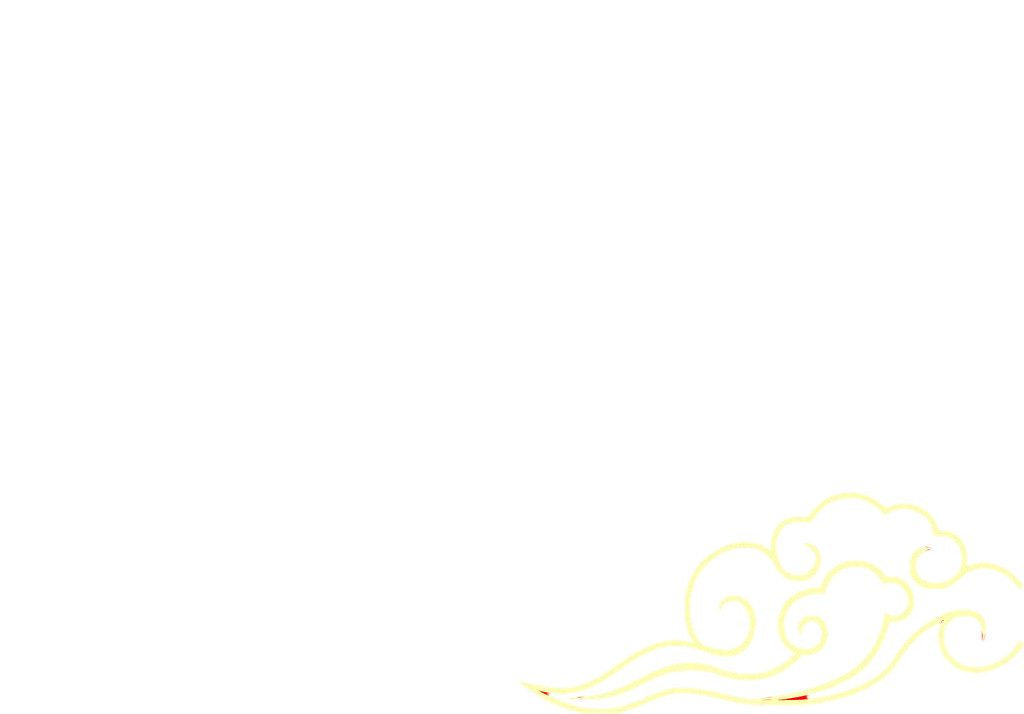 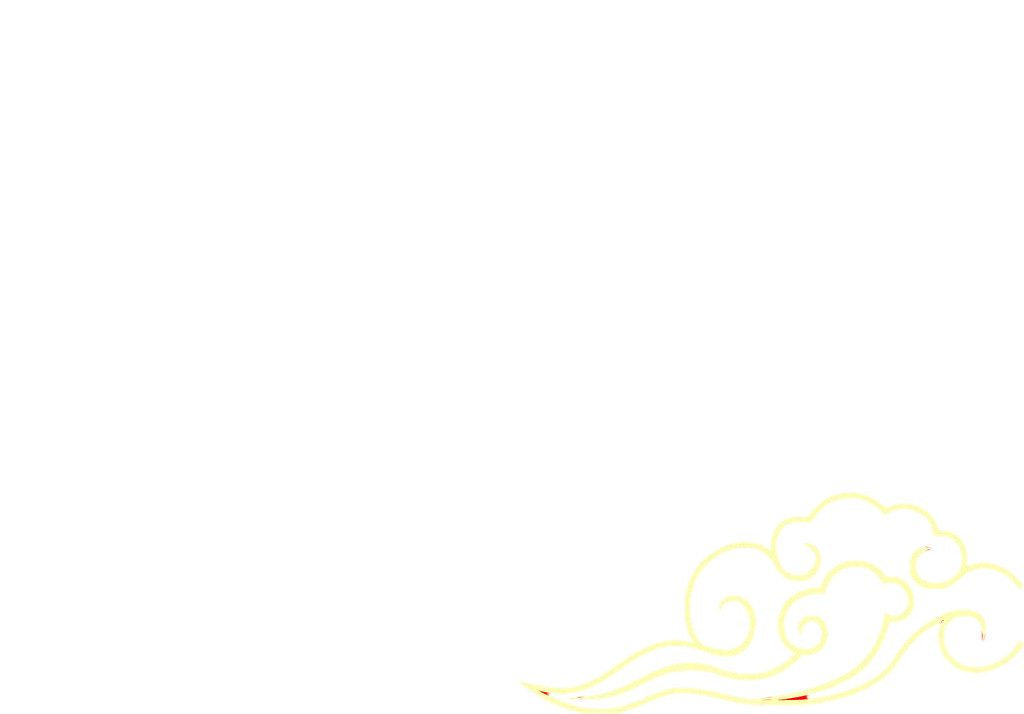 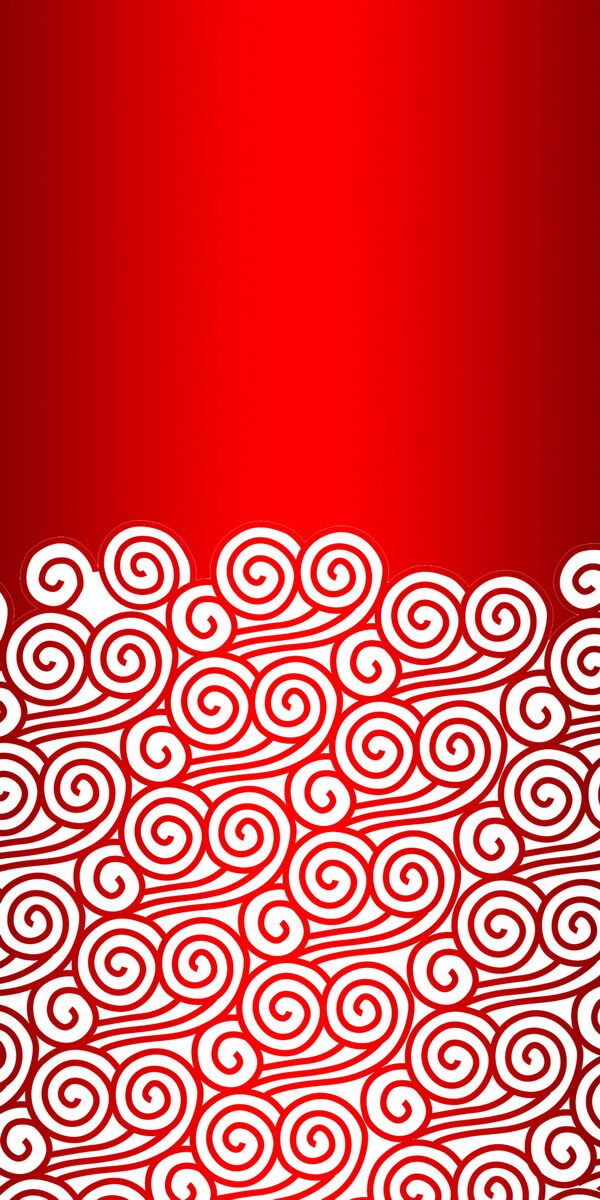 主题
By Dingo
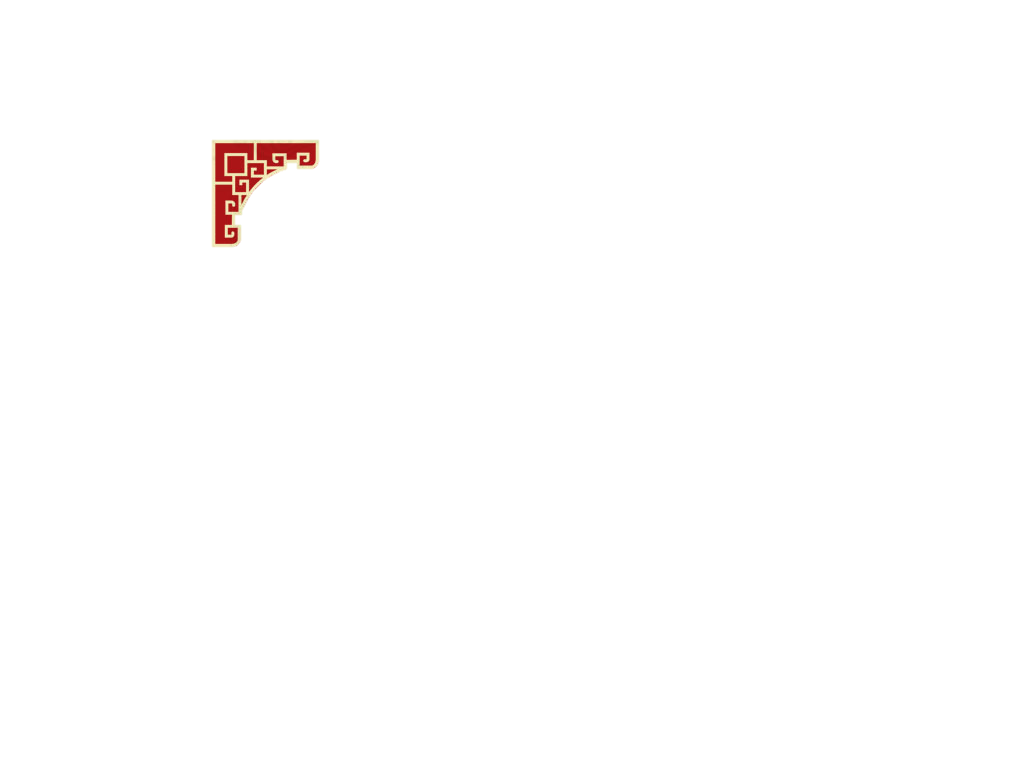 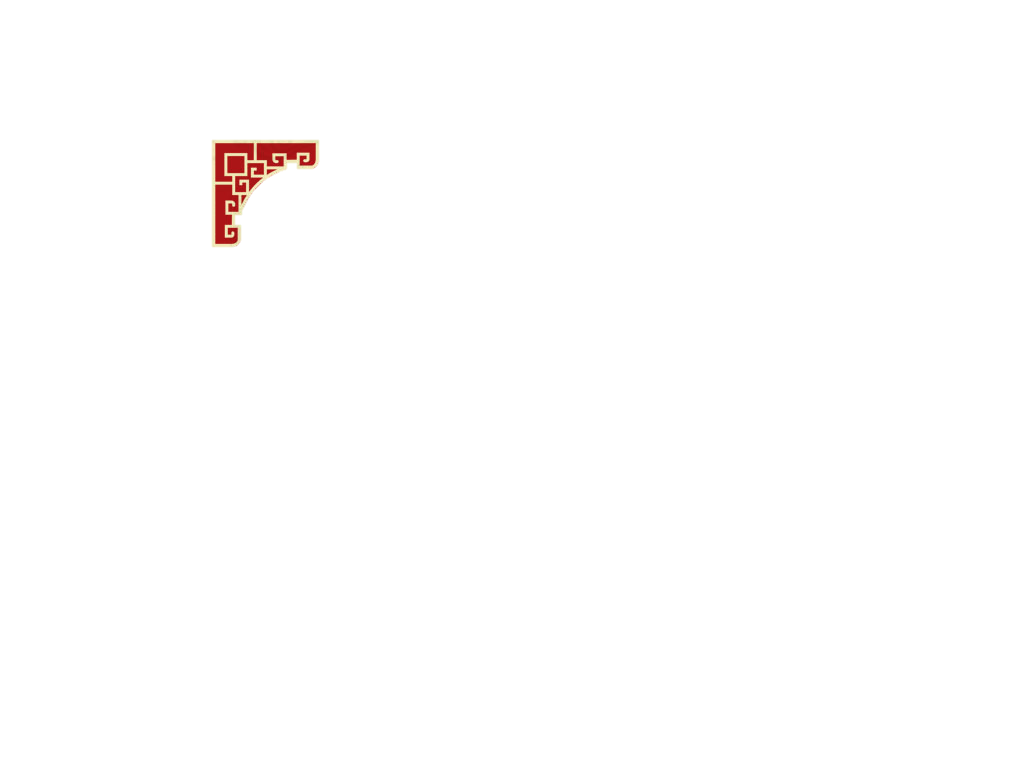 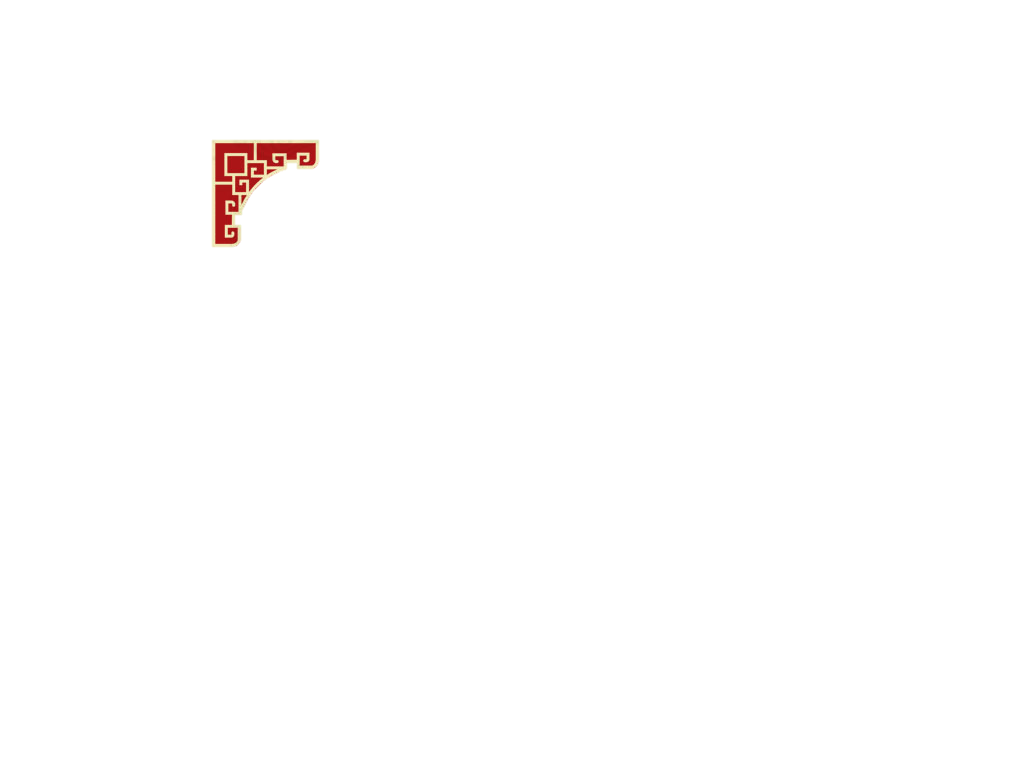 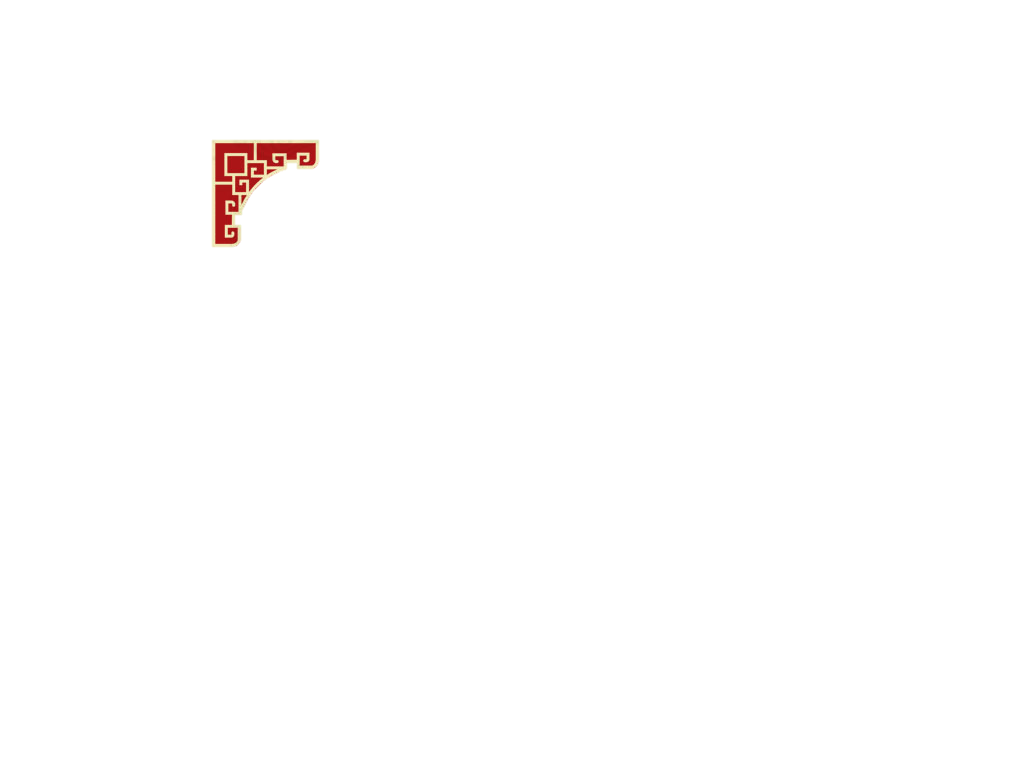 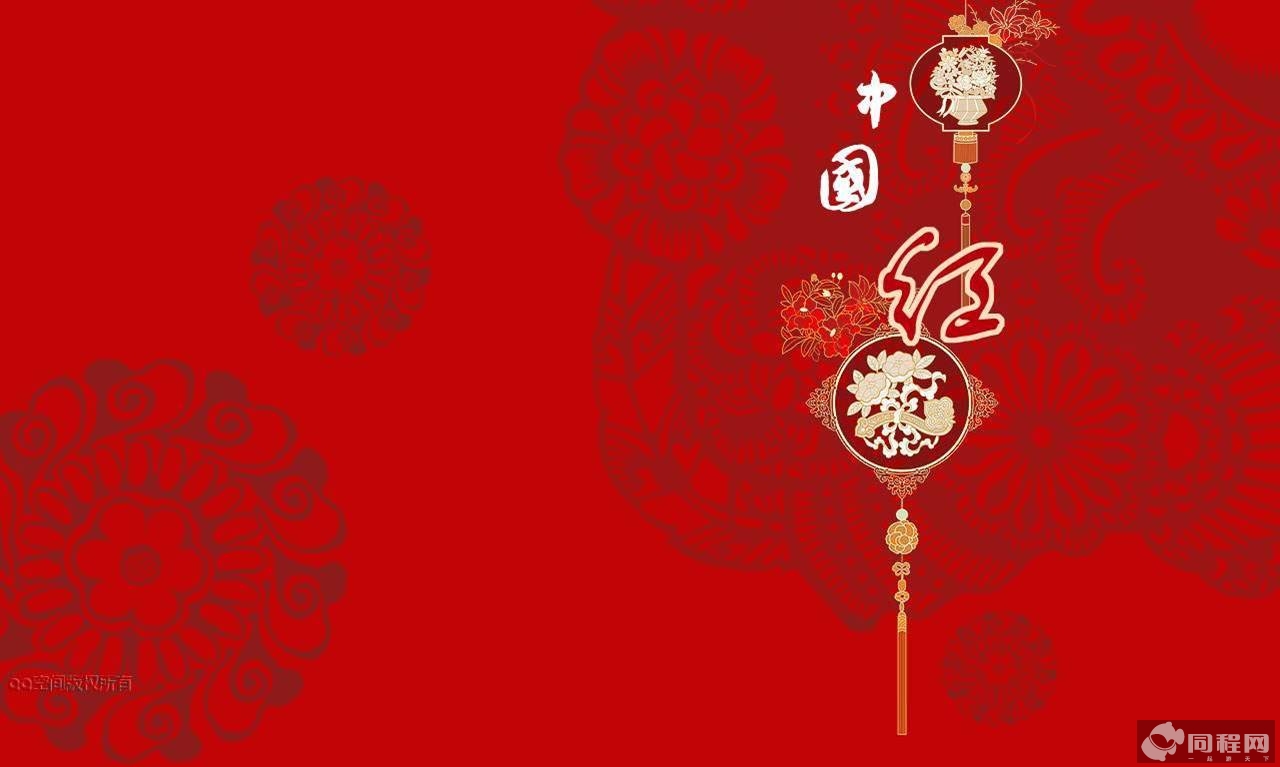 组员
###
###
###
###
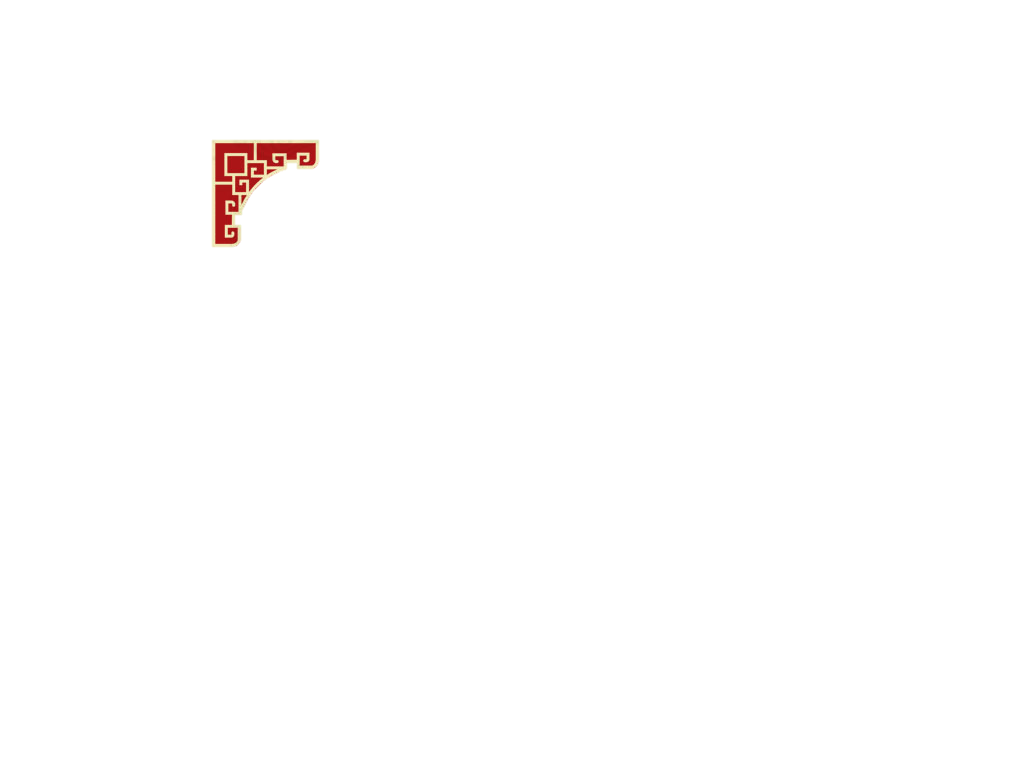 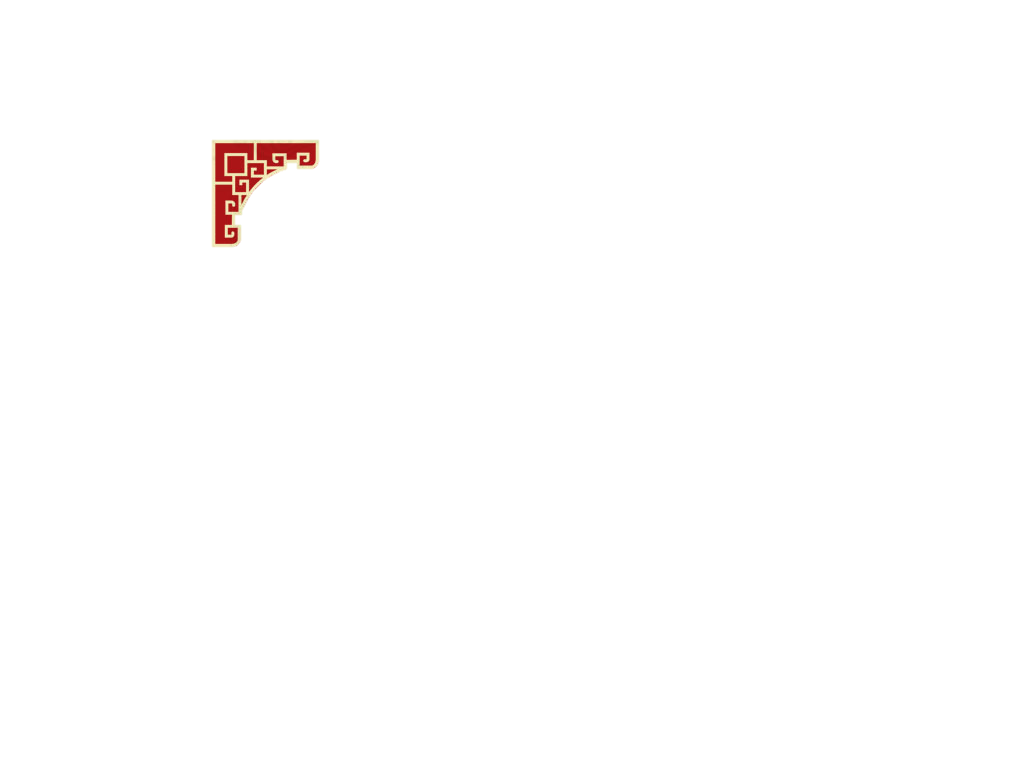 壹
##
肆####
贰
##
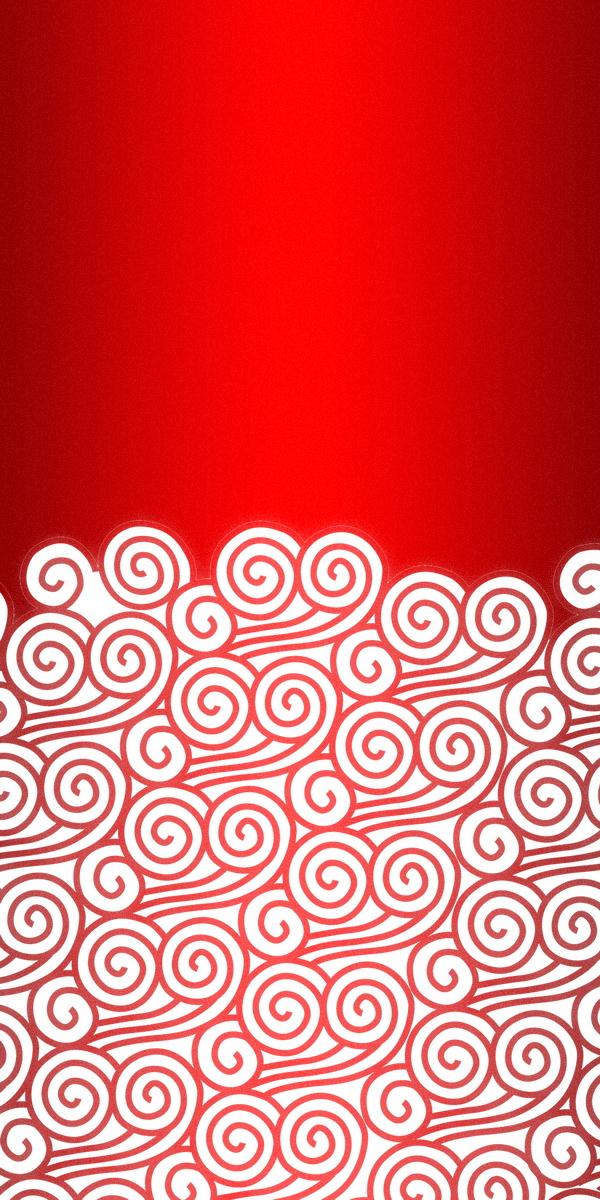 目
录
叁##
伍#
#
#
#
目
录
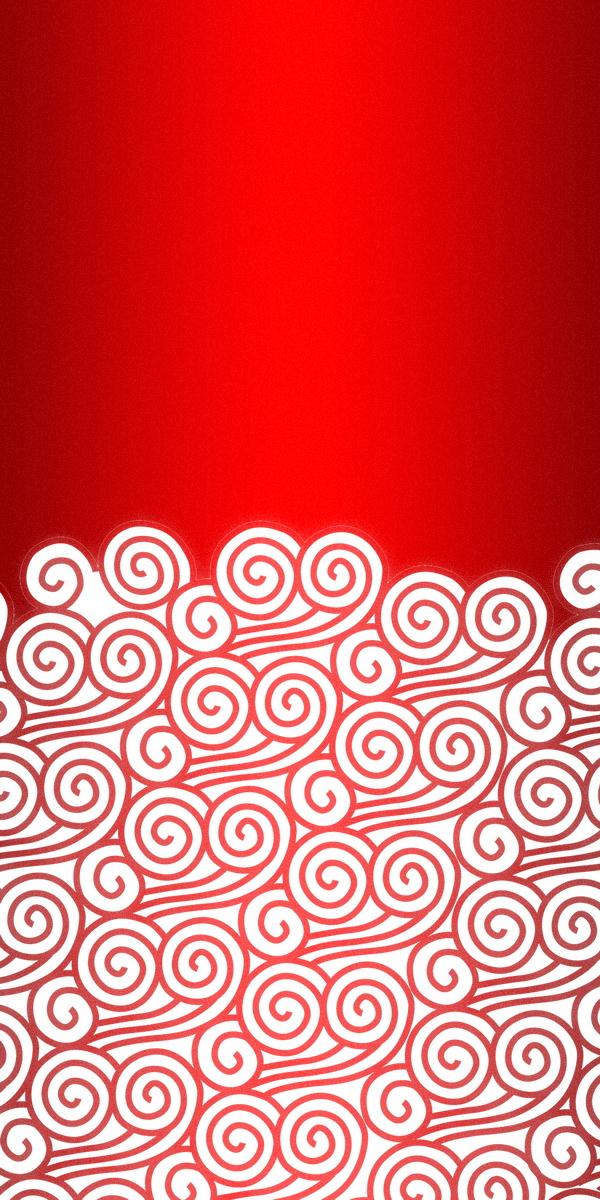 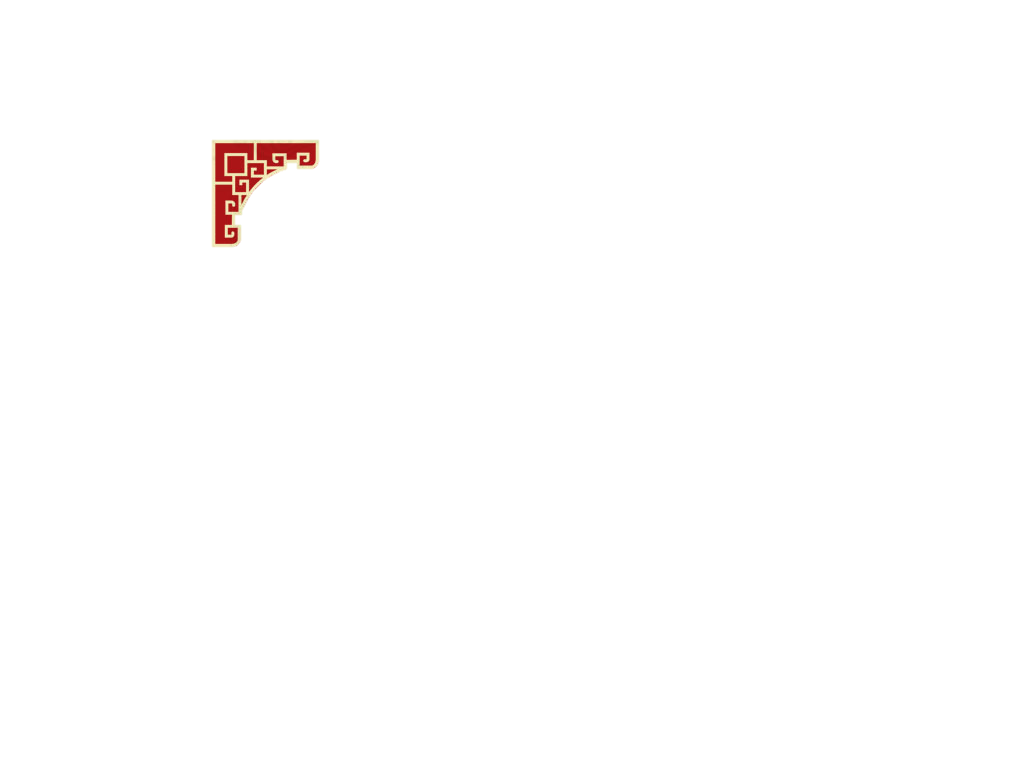 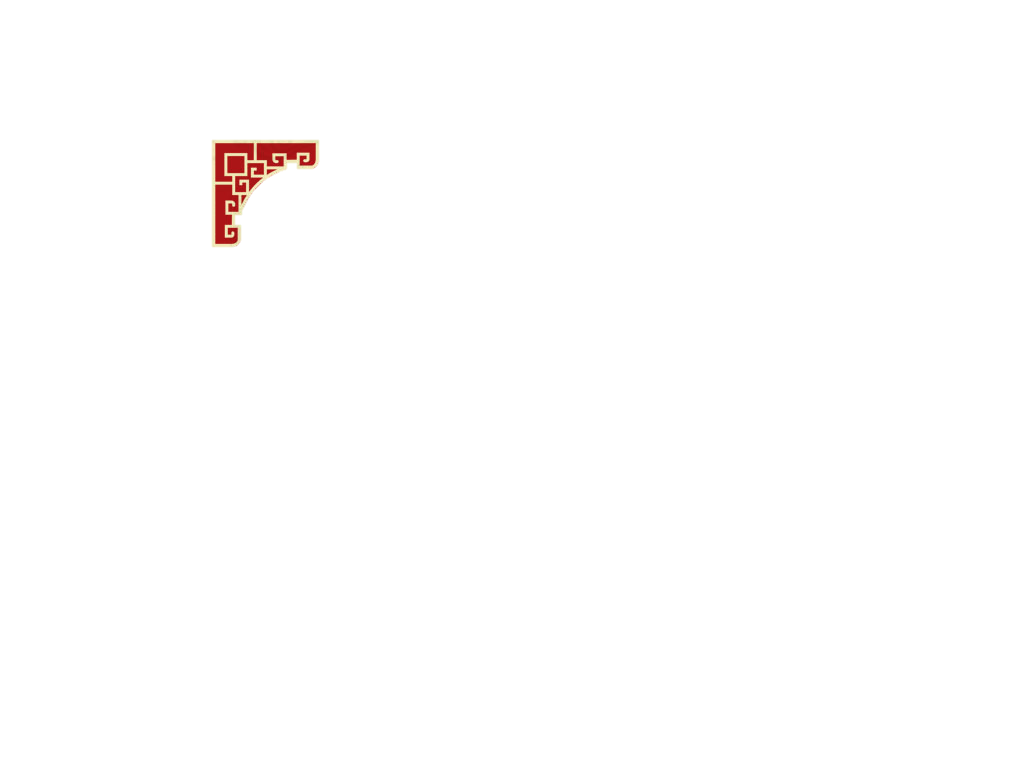 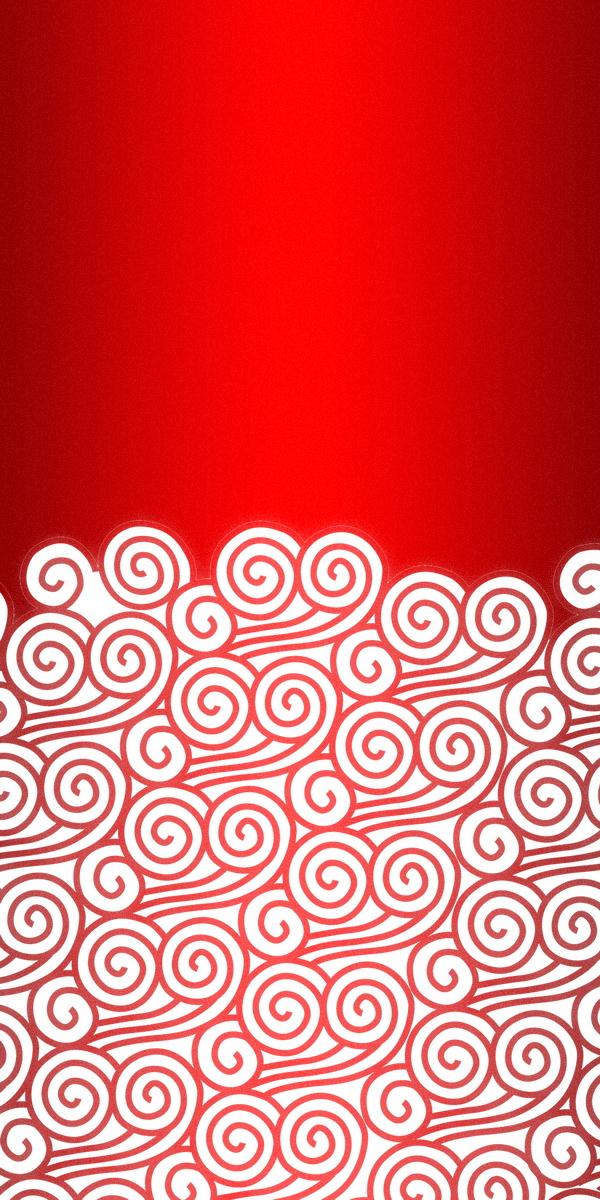 ##
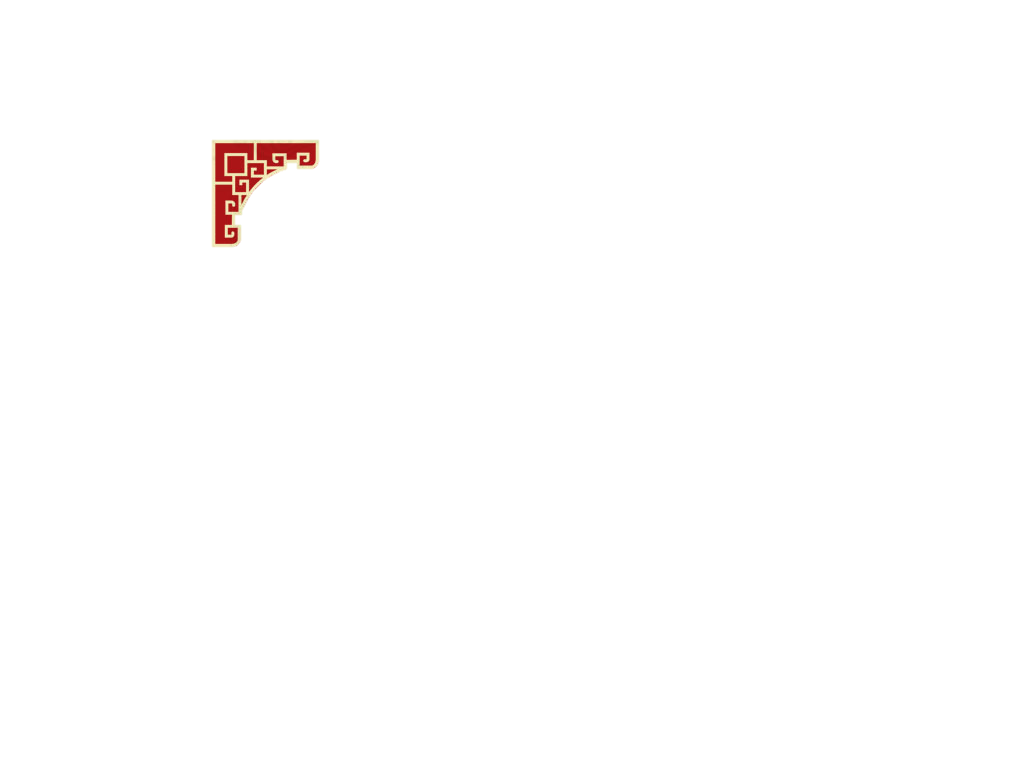 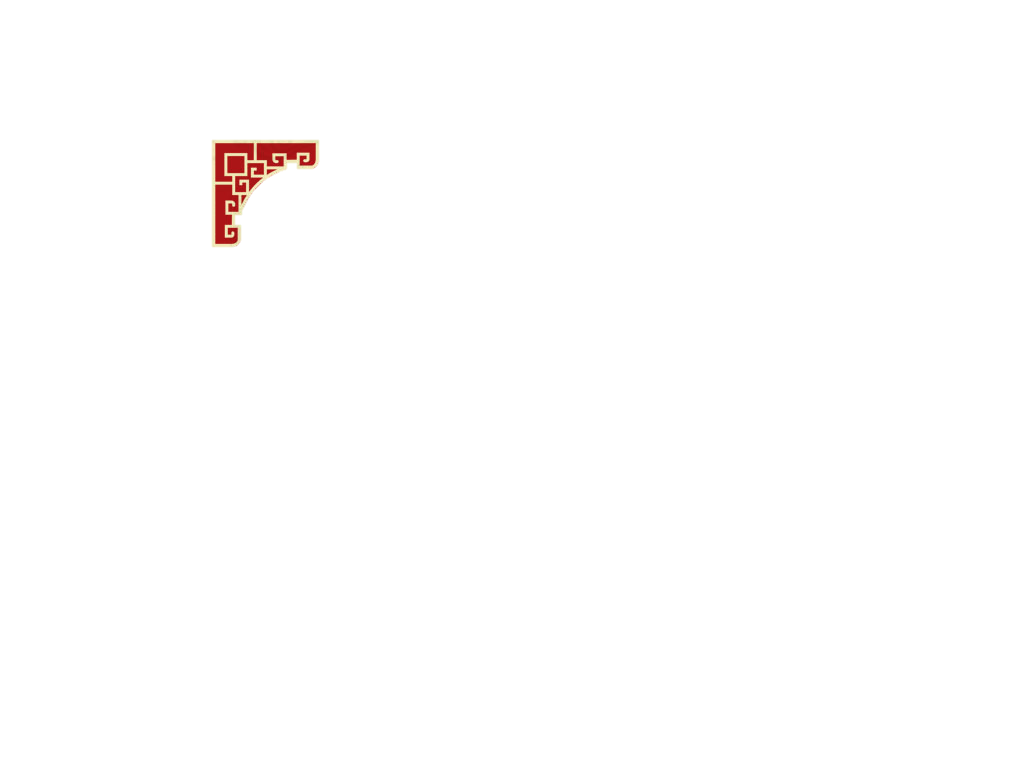 ##
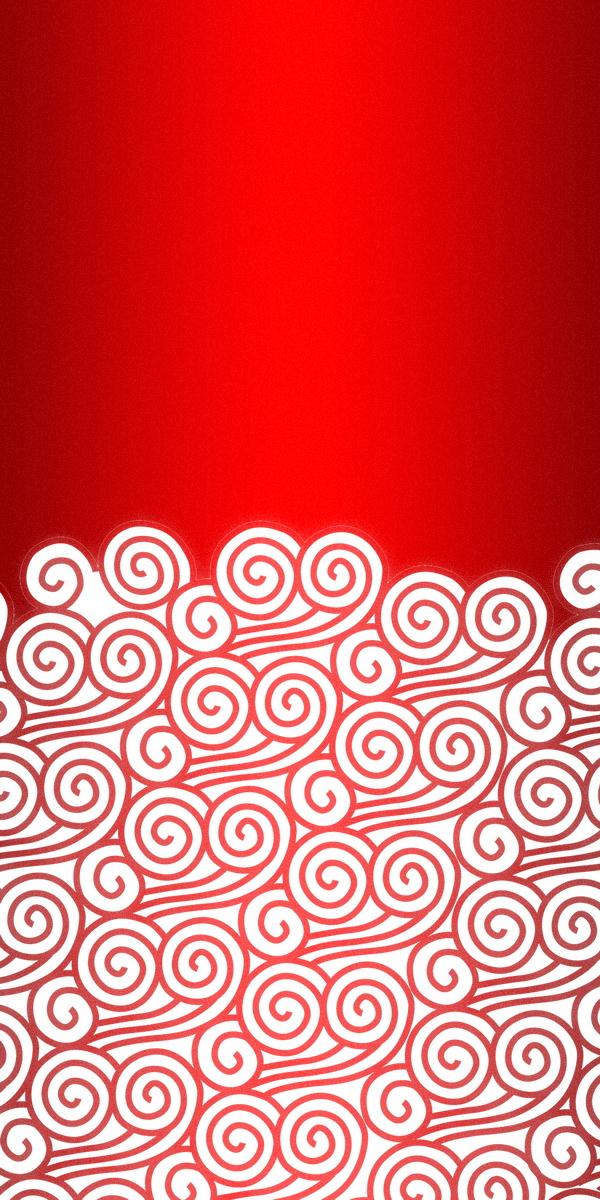 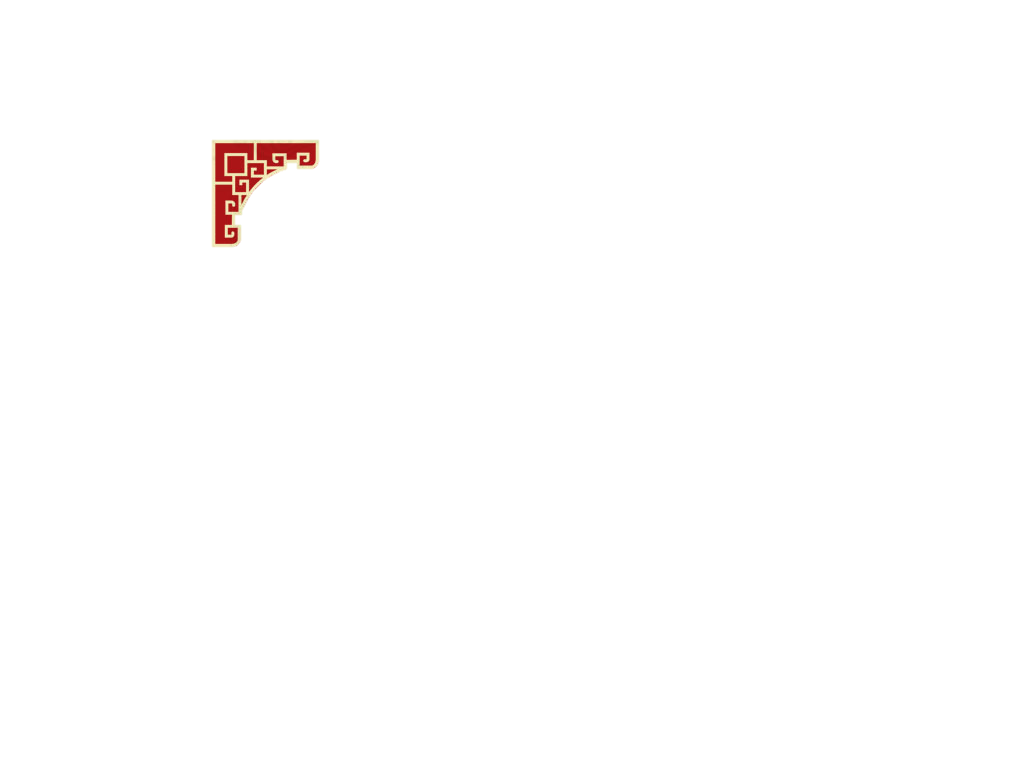 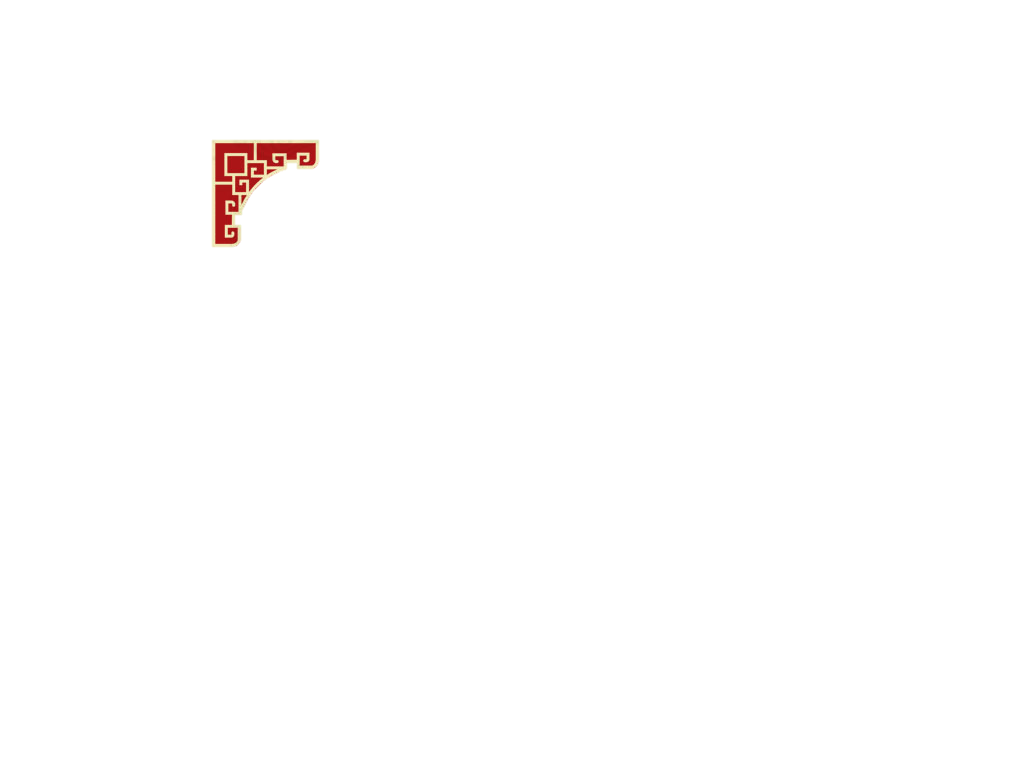 内容
#########
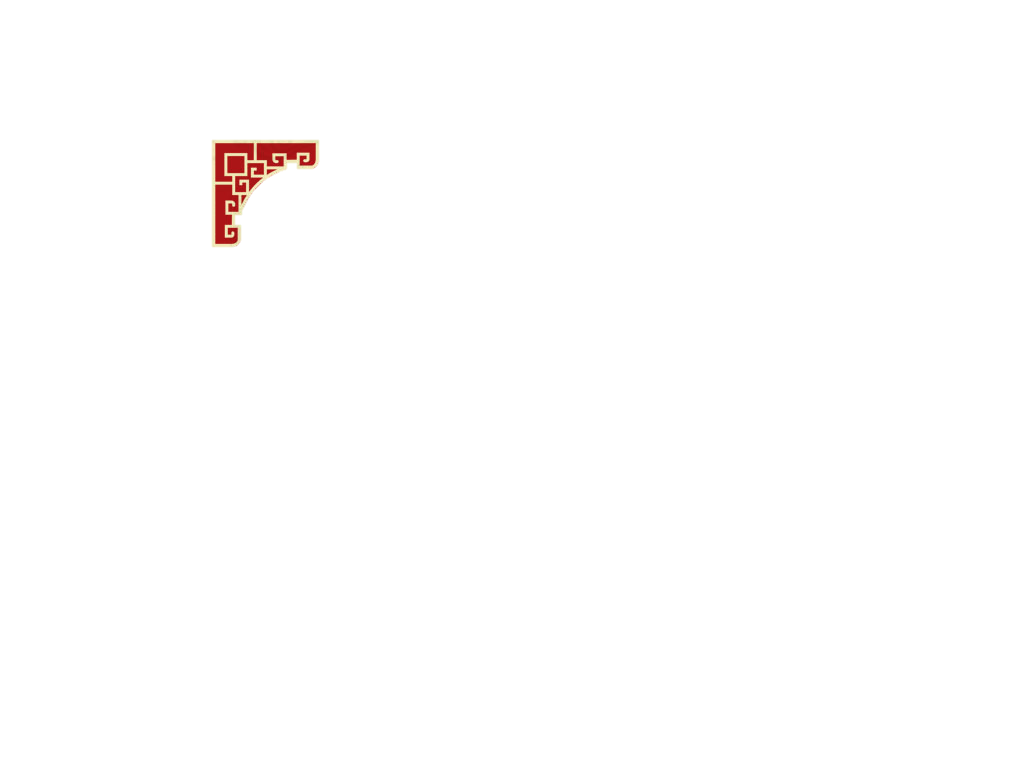 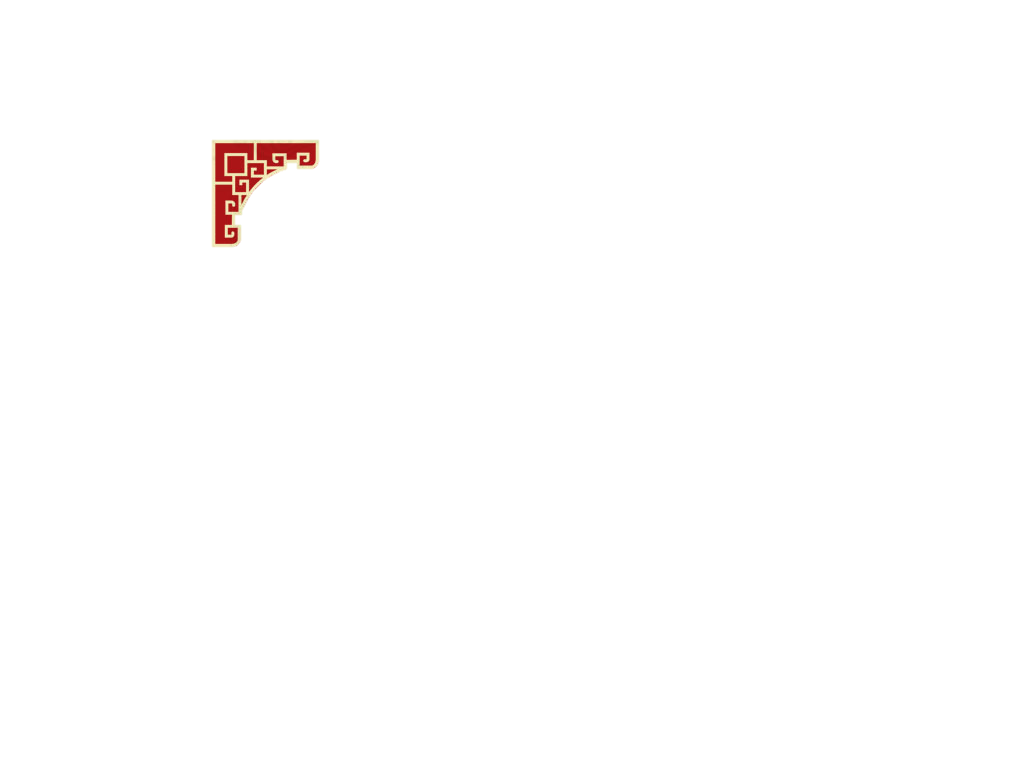 ##
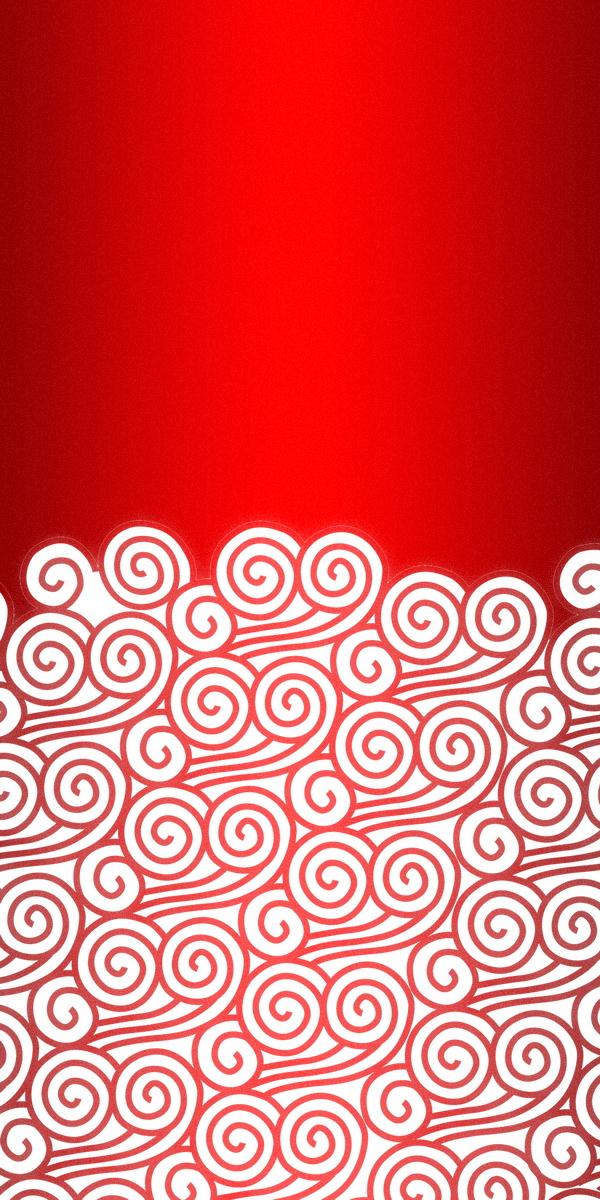 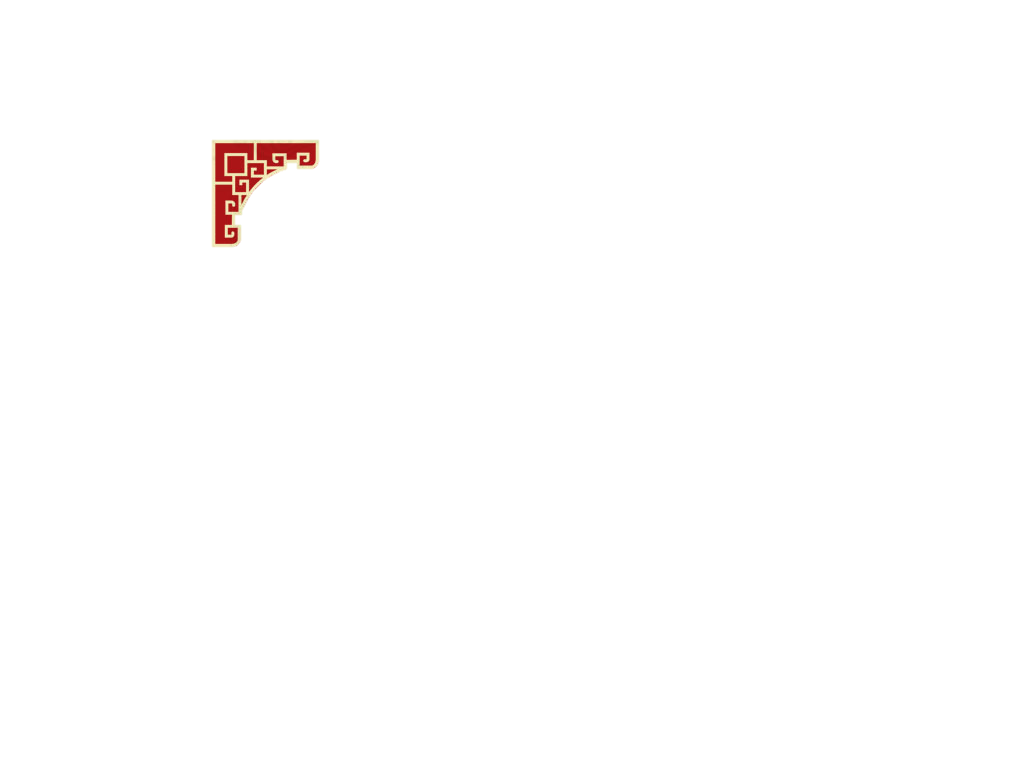 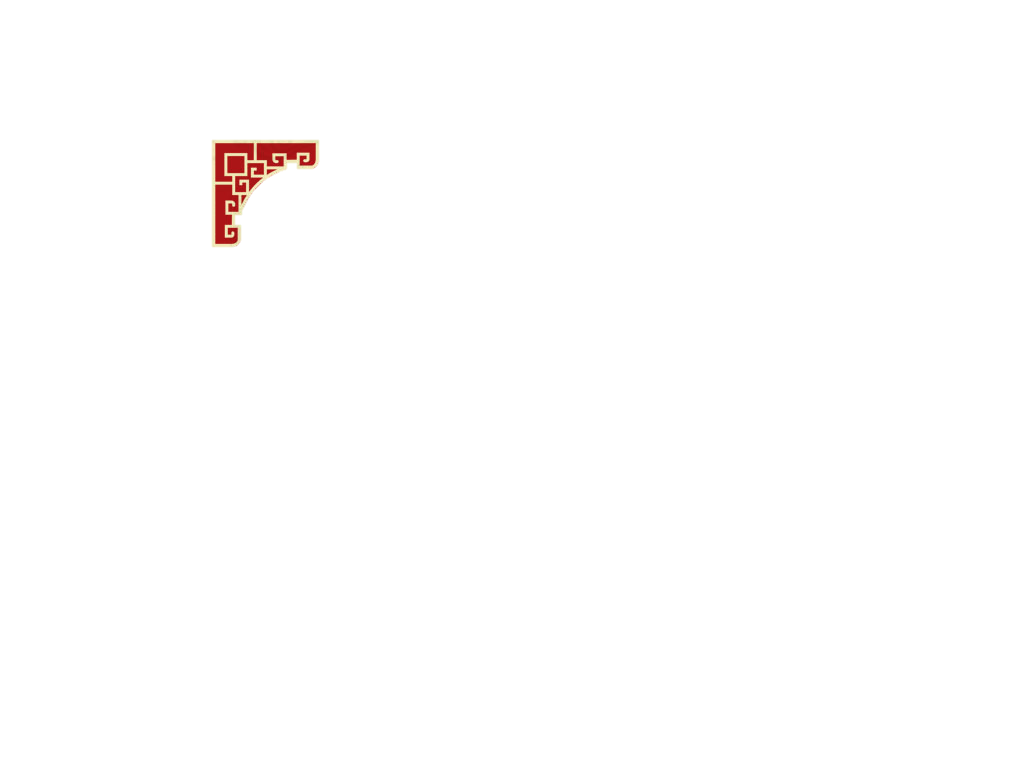 内容
#########
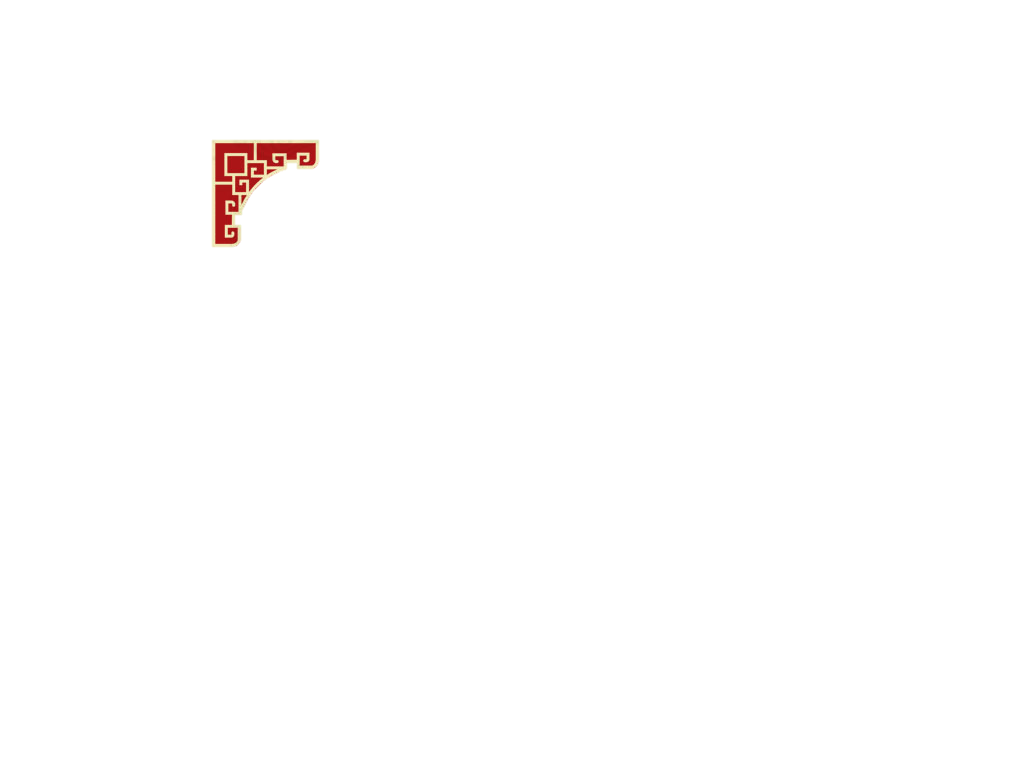 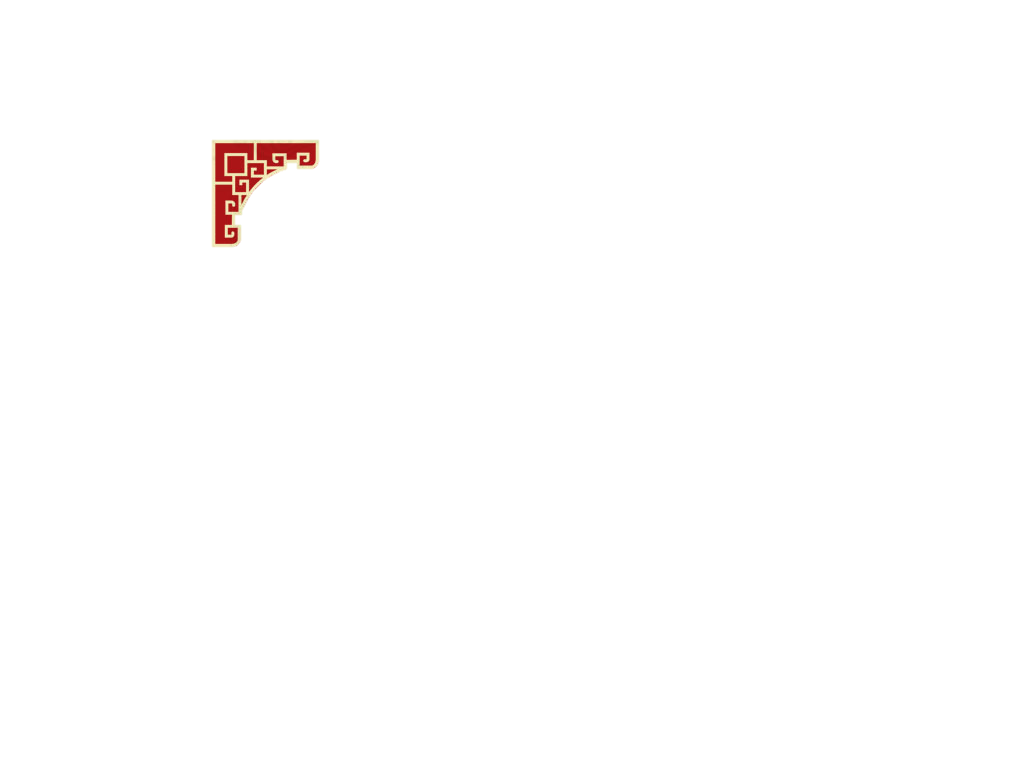 #
#
#
#
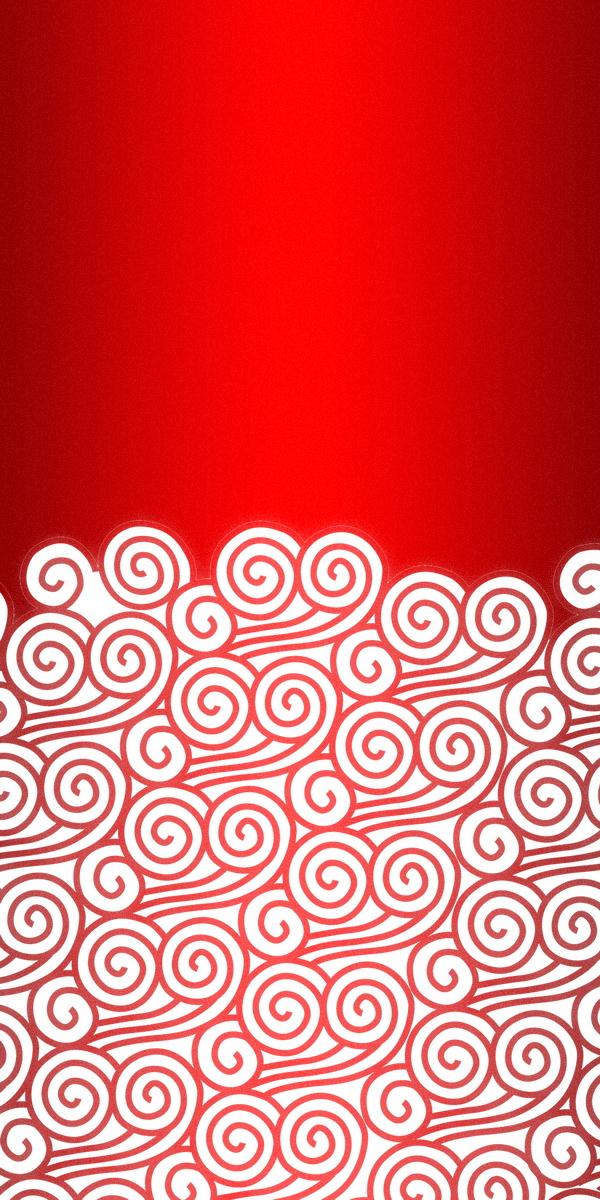 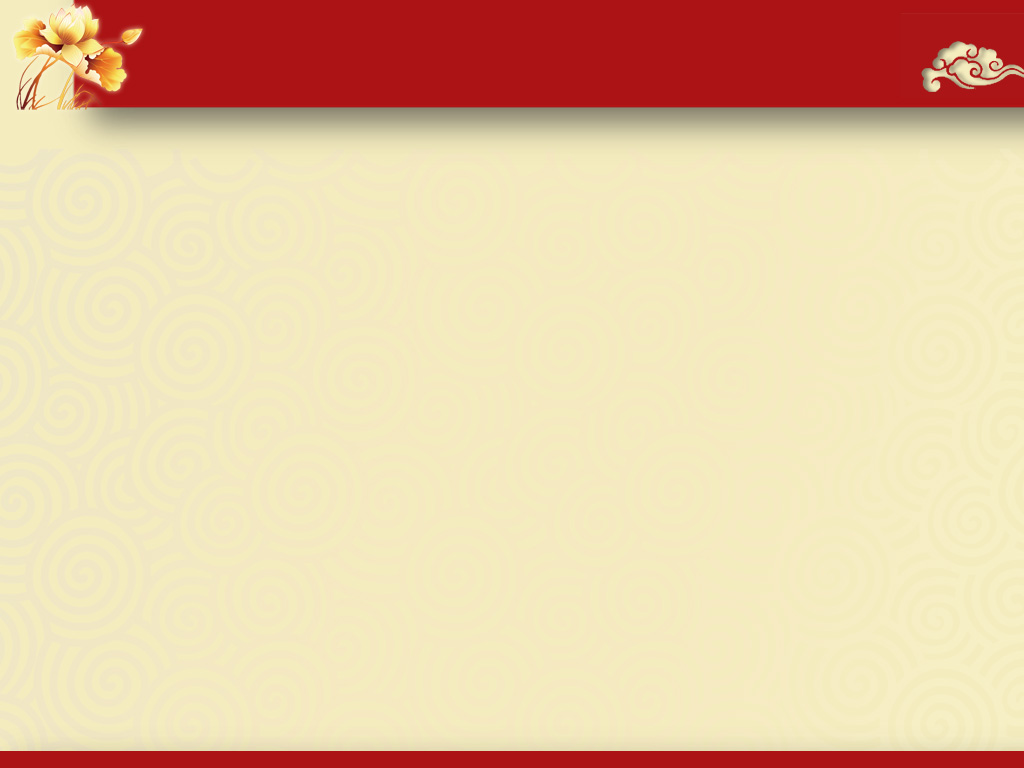 视频文件
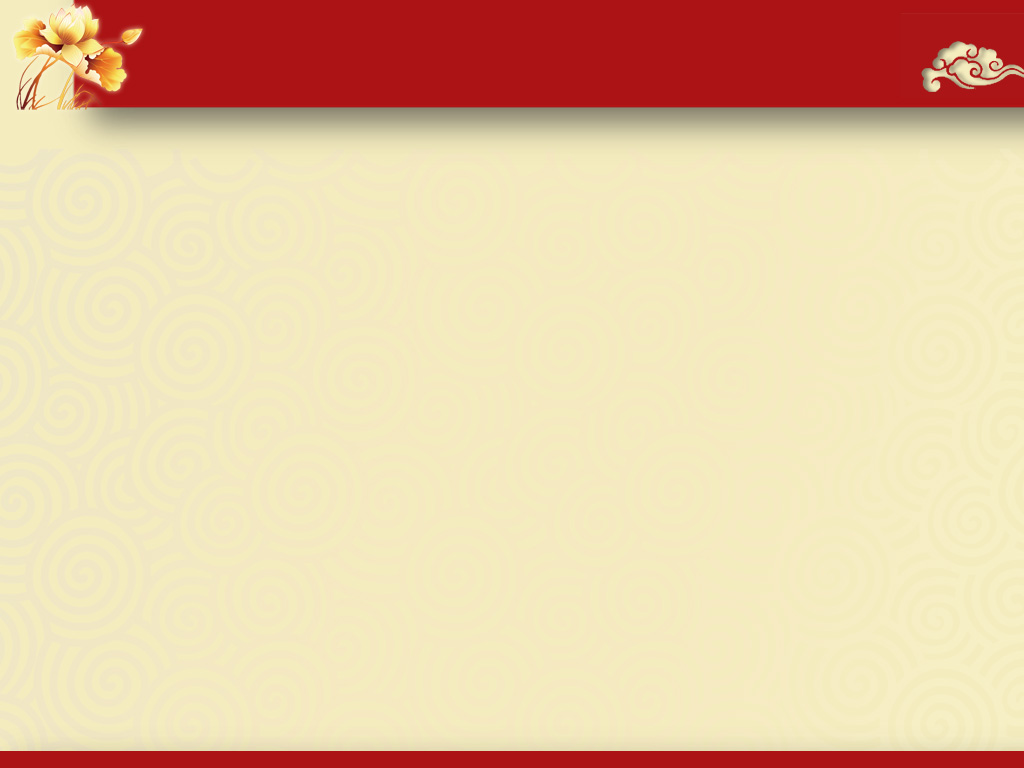 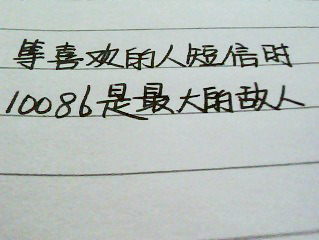 #
#
#
#
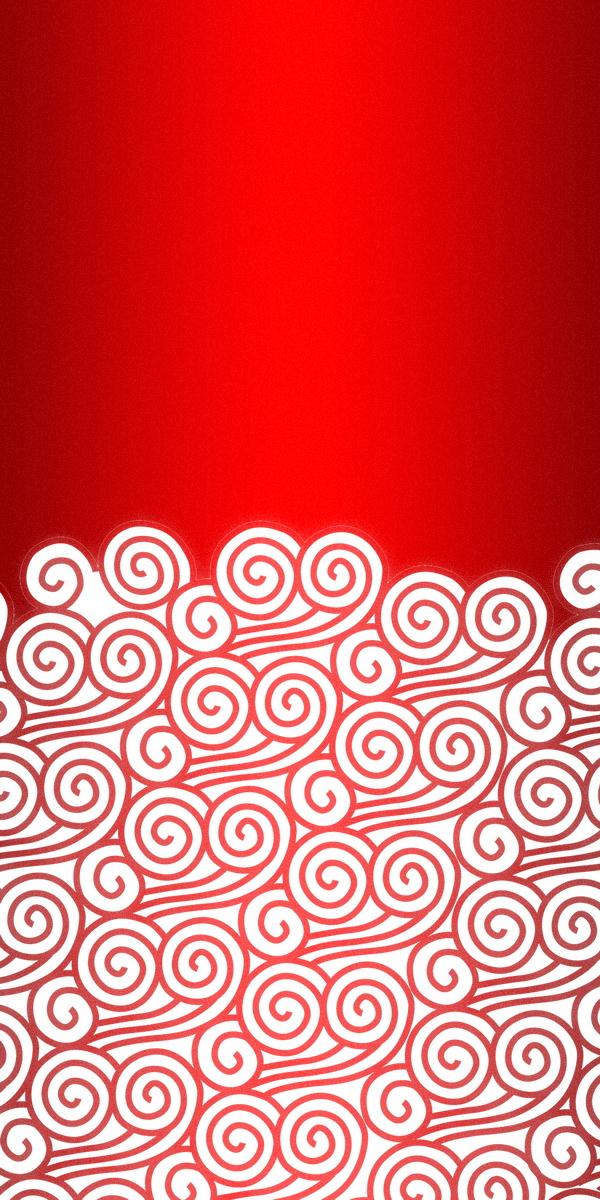 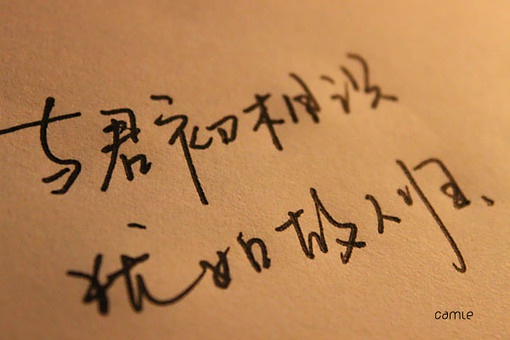 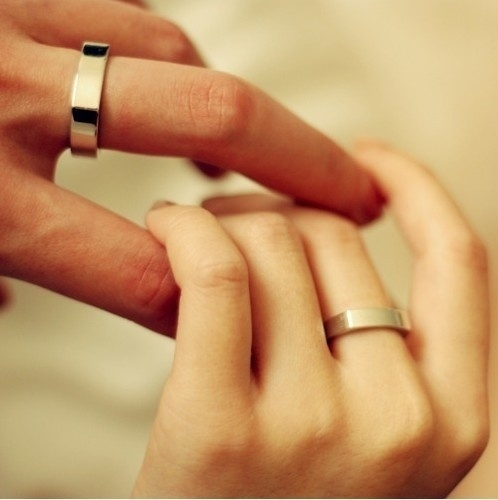 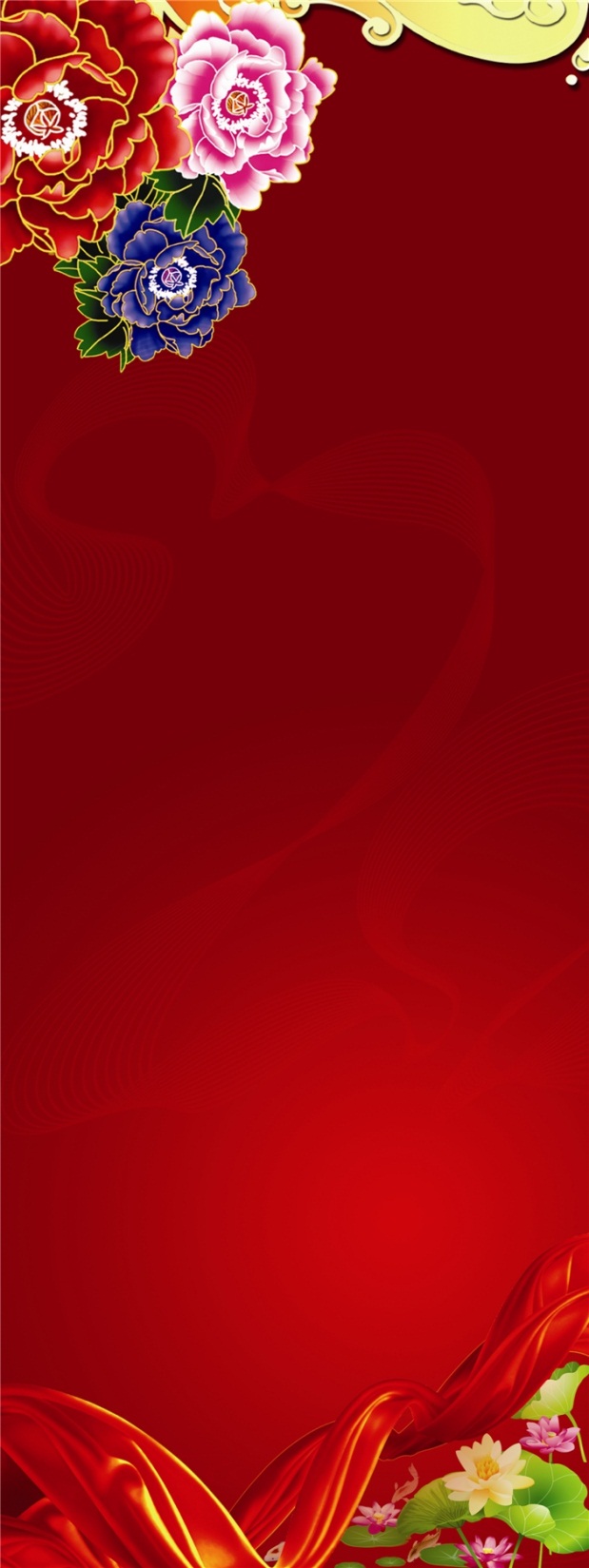 谢谢观赏